"פלסטיק- טוב או רע "?
סנדרה , פאבל , אפראח
1
תוכן  העניינים  :
סקר : שאלות ותשובות                      שקף  4
הידעת ?                                        שקף   8
פלסטיק :  מבנה  ....ושימוש  .            שקף 11
איך הפלסטיק משפיע על הסביבה  ?     שקף 12
איך,אם כן,מסלקים פסולת פלסטיק?    שקף  25
ומה הפתרונות ?                               שקף 26
2
שאלות:
שאלה 1                      שקף  5
שאלה 2                       שקף 6
שאלה 3                       שקף 7
הידעת שבישראל
3
מה זה פלסטיק  ? בחר את התשובה הנכונה.
א. חומר קשיח שממנו מכינים  בקבוקי שתייה ,   שמפו ואלסבון.
ב. שם רחב של  תרכובות סינתטיות או חצי סינתטיות
ג. סוג של חומר טבעי .
ד. שם רחב של חומרים סינתטיים בלבד (הוכנו במעבדה)
4
וממה בנוי הפלסטיק  ? בחר את התשובה הנכונה.
א.מולקולות קטנות
ב.מולקולות גדולות ,  קשורות  בקשרי מימן  בין  מולקולאריים.
ג.מולקולות ענק  : שרשראות  בנויות מיחידות  חוזרת . כמו מחרוזת  העשוייה  ממאות ואפילו אלפי חרוזים .
ד.סריג אטומרי חזק.
5
האם חומרים העשויים מפלסטיק ? 
בחר את התשובה הנכונה.
א.כולם מתכלים .
ב.כולם  ניתנים  למחזור
ג.כולם עמידים  ומתפרקים  באיטיות  רבה  מאד.
ד.חלקם מתכלים, חלקם ניתנים  למיחזור,  ורובם  עמידים ומתפרקים באיטיות רבה במהלך מאות ואפילו אלפי שנים .
6
הידעת  .... ?
שבישראל   :

צורכים בין  500  מיליארד לביליון שקיות בכל שנה .

פחות מ 1% מהשקיות ממוחזרות  . כי מחזור השקית יקר יותר מייצורה. 

בשוק הישראלי  מחולקות  2 מיליארד שקיות בשנה.
  
ובעולם :
מחולקות  טריליון  שקיות בשנה .
7
הידעת .....?

שאירלנד  הטילה מס על שקיות הפלסטיק , וצריכת שקיות 
הפלסטיק פחתה ב 90%.

 סין אסרה חלוקת שקיות פלסטיק בחינם.

בנגלדש אסרה שימוש בשקיות פלסטיק.

סן פרנסיסקו אסרה שימוש בשקיות פלסטיק.
8
.....מדוע  ??

בשביל מה כל האיסורים האלה ?

מה כ"כ  רע בפלסטיק ?

הוא דווקא זול   ונוח לשימוש  !!
9
כל  השימושים הנרחבים האלה...ולאסור ....מדוע ???
10
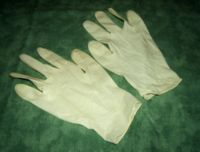 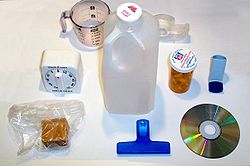 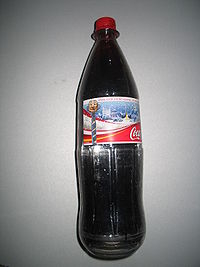 11
כי  ....
ייצור וזריקת חומרים  עשויים מפלסטיק מזיקים לסביבה:
במהלך ייצור הפלסטיק נפלטים גזי חממה שתורמים לאפקט  החממה .

במהלך שריפת פלסטיק נפלטים חומרים רעילים ביותר

רב החומרים הפלסטיים עמידים ומתפרקים באיטיות רבה שאורכת מאות 
ואפילו אלפי  שנים .

פסולת מהפלסטיק מהווה מפגע אקולוגי , כ  200   סוגים   שונים  של
  חיות  כולל לוויתנים  ,דולפינים וצבים מתים  בגלל שקיות הפלסטיק .

פסולת  מפלסטיק מהווה מפגע וזיהום  לנוף , לים ולמקורות המים .
12
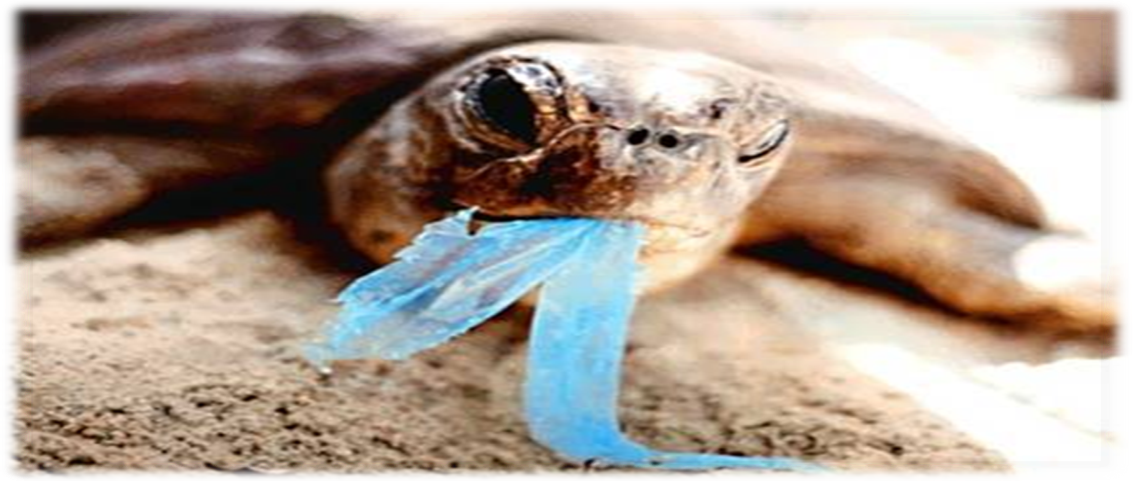 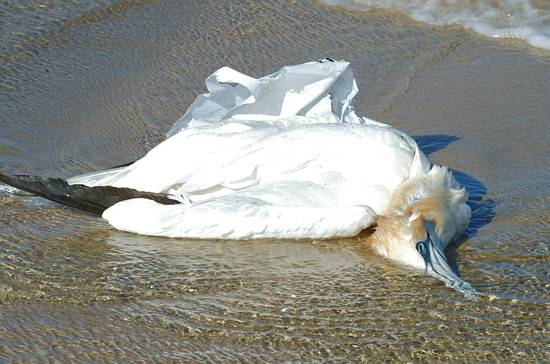 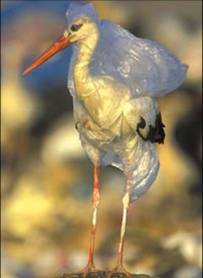 13
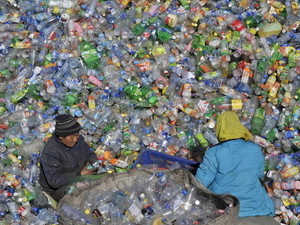 14
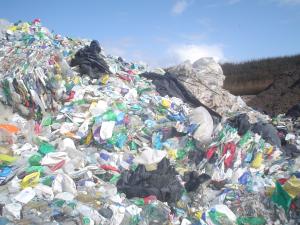 15
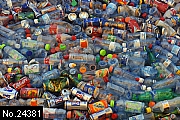 16
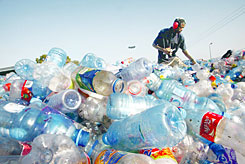 17
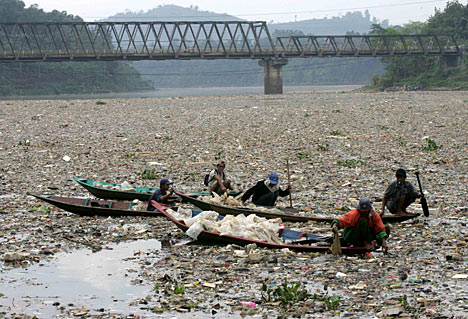 18
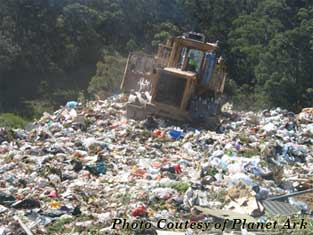 19
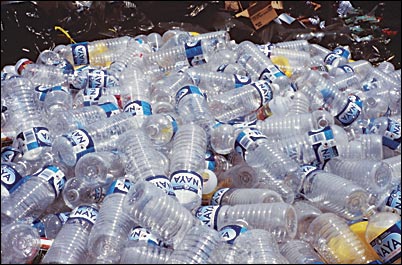 20
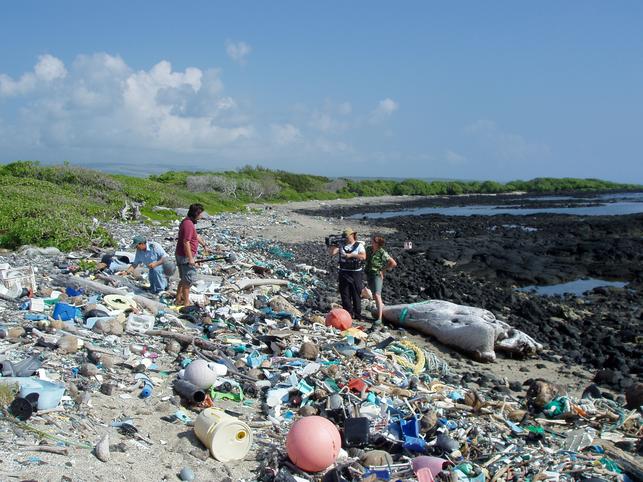 21
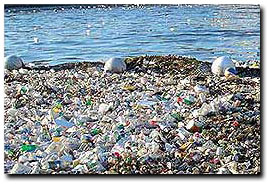 22
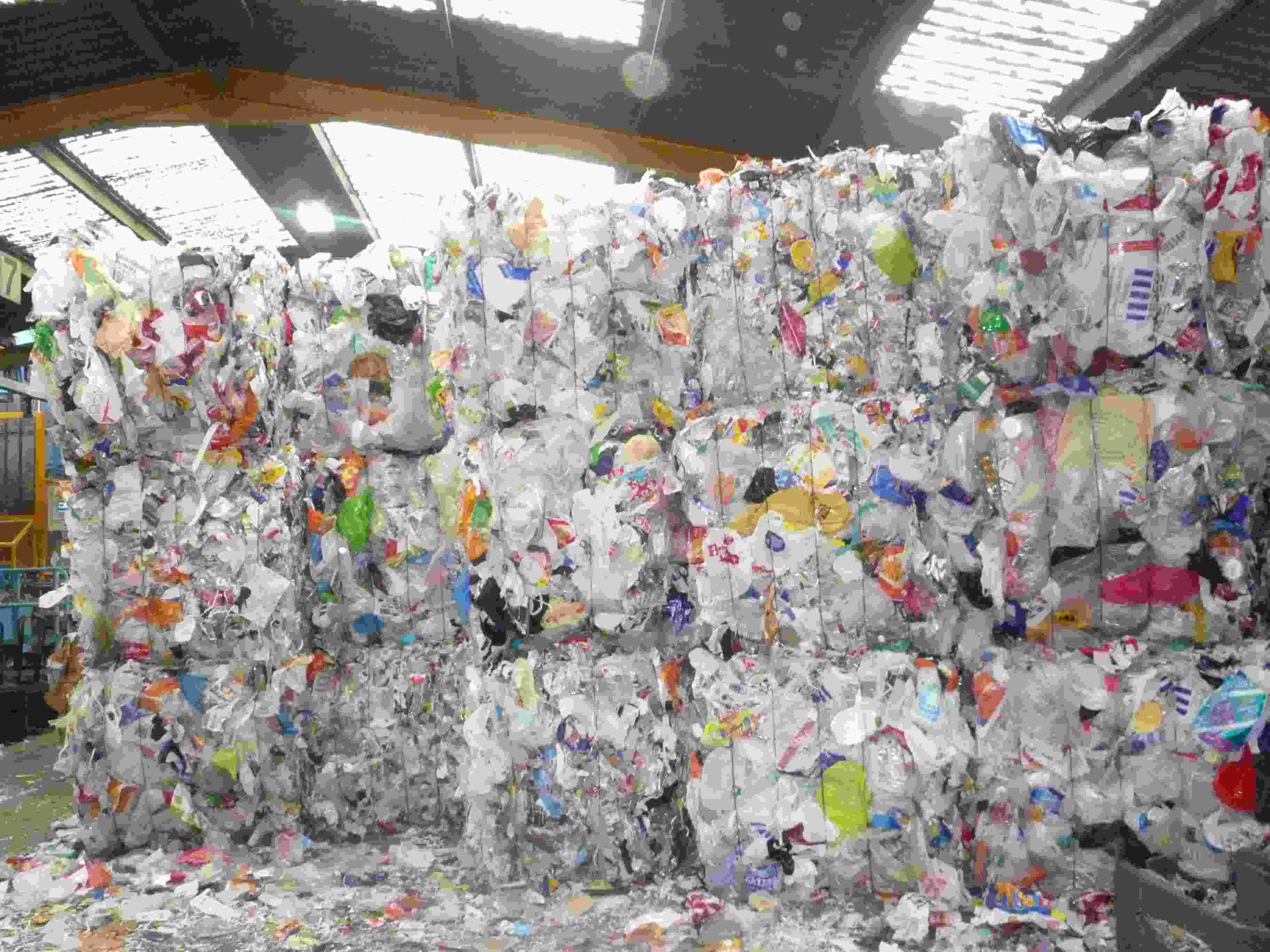 23
הפסולת נערמת לה , ערימות על גבי ערימות  , 

שנים  אחרי  שנים ,

על היבשה , 

על  שפת הים ,

בתוך האוקיינוס ,   ...

מאות ...ואפילו אלפי  שנים   !!
איך , אם כן , מסלקים  פסולת   מפלסטיק  ?
לא מסלקים  !
24
ומה הפתרונות   ?
א.הפחתה בייצור הפלסטיק.

ב.הפחתה בשימוש   בפלסטיק – חינוך והסברה להגברת 
מודעות הציבור לצריכה מבוקרת .

ג.חקיקה : חוקים להגבלת הייצור והצריכה .

ד.מוצרים  חלופיים   : שקיות בד רב פעמיות , שקיות  
ידידותיות לסביבה , פולימרים מתכלים ,...

ה.אסיפת  בקבוקים למחזור.
25
בקבוקים הנאספים למחזור משמשים ליצירת סיבי פליז
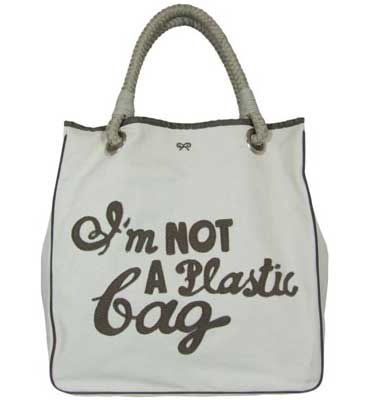 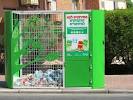 26
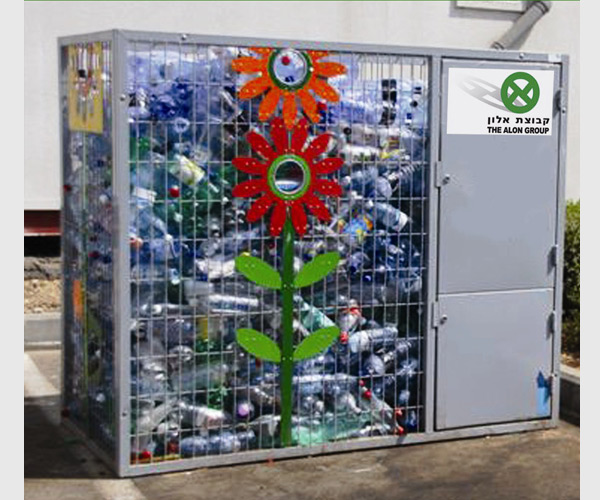 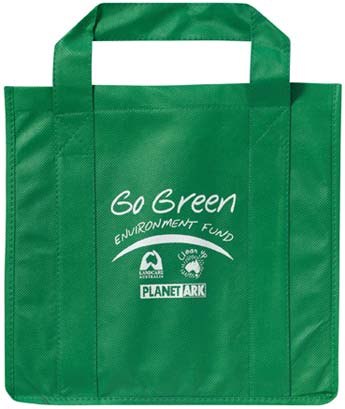 27
ואולי   לך יש  עוד  הצעות  ?
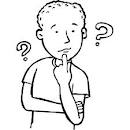 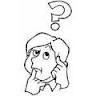 28
אז  תתחיל  :
Reduce,  Reuse   and  Recycle .
29
צדקת!!
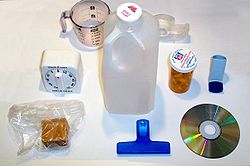 חזרה לשאלות
30
צדקת!!
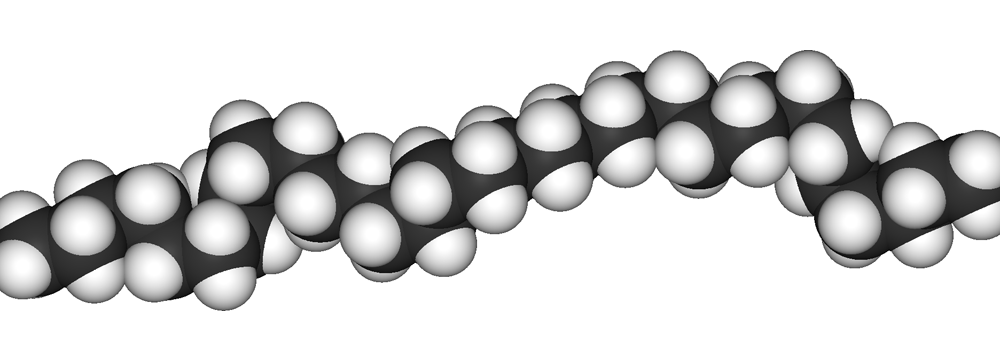 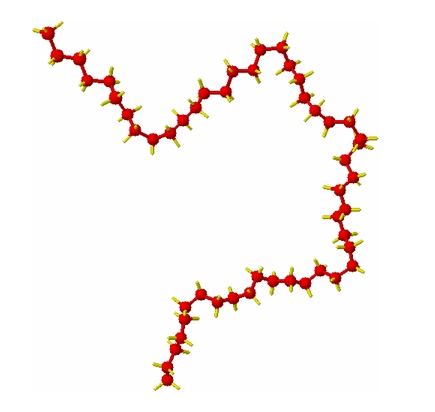 חזרה לשאלות
31
צדקת!!
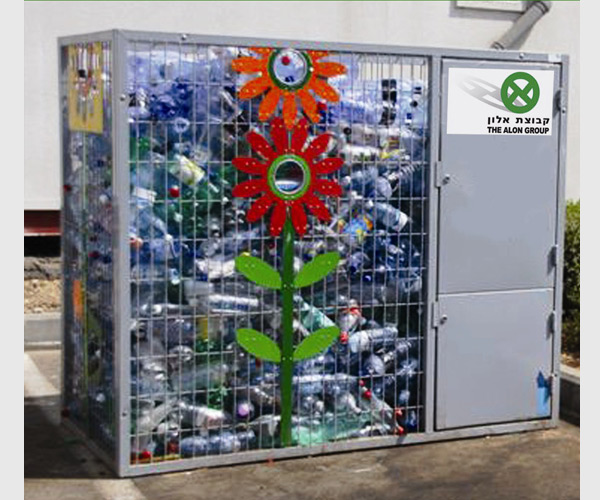 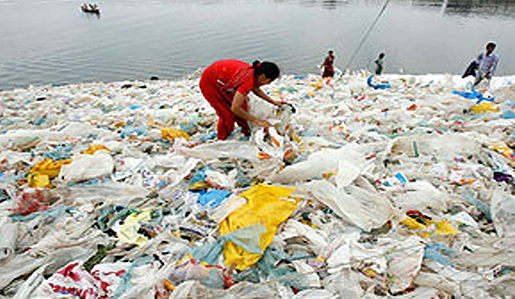 חזרה לשאלות
32
לא נכון !

תחשוב שוב.
חזרה לשאלות
33